Opora pro semináře
Zdroje ke studiu
Fyziologie výživy a základy výživyOdborná opora
Iva Klimešová – Fyziologie výživy
Lucie Mandelová & Iva Hrnčiříková – Základy výživy ve sportu
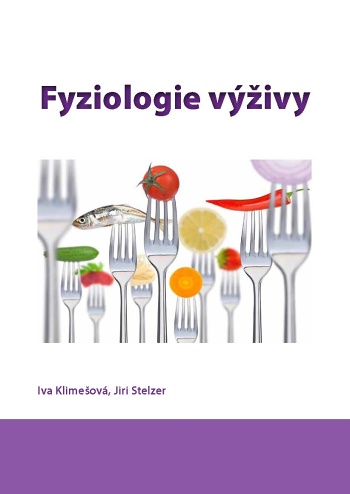 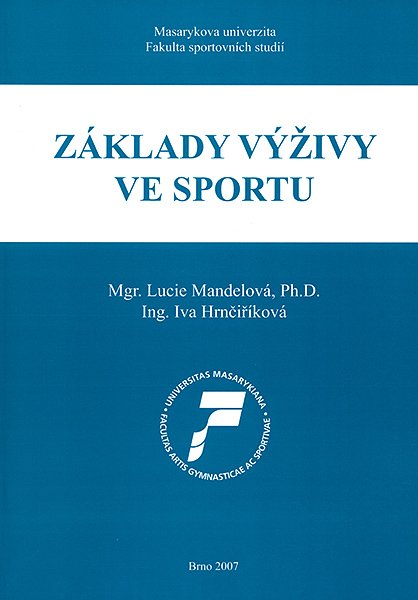 Sportovní výživa a regeneraceOdborná opora
Michal Kumstát & Tomáš Hlinský – Sportovní výživa v tréninkové a závodní praxi
Michal Kumstát – Sportovní výživa jako vědecká disciplína 
Bernaciková a kol. – Regenerace a výživa ve sportu
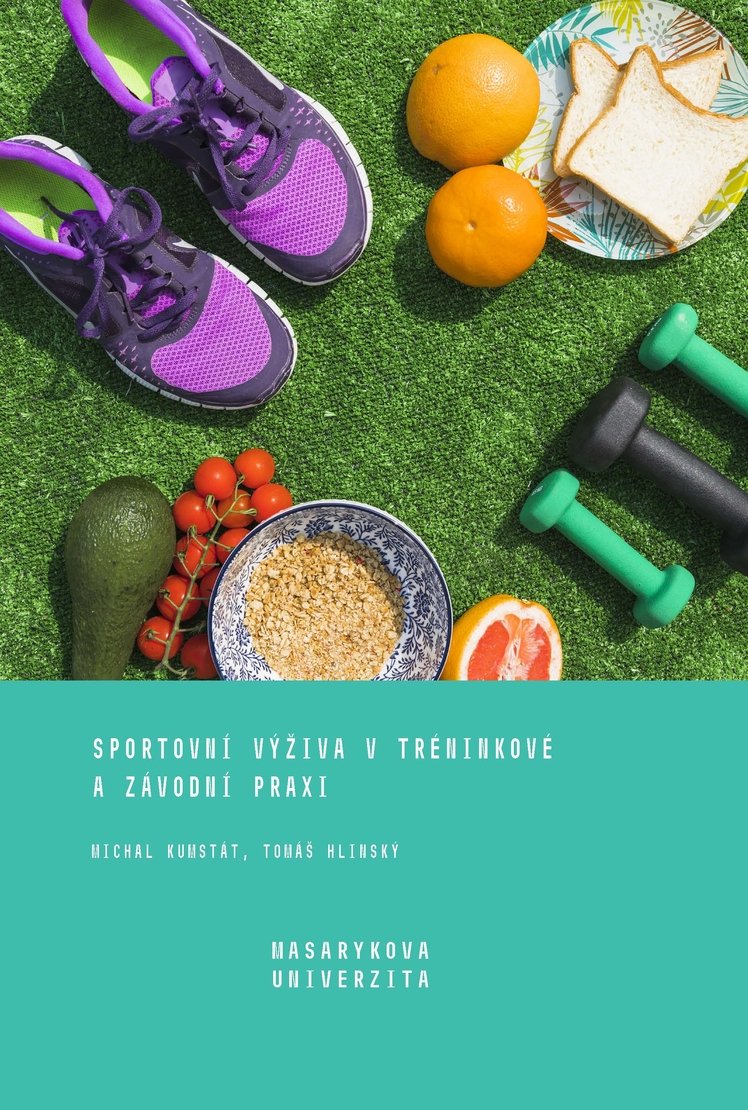 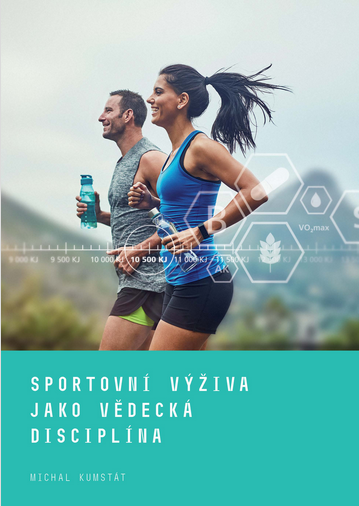 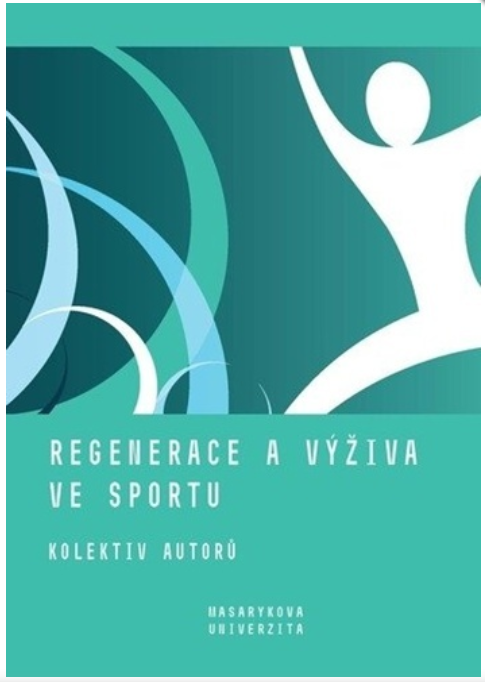 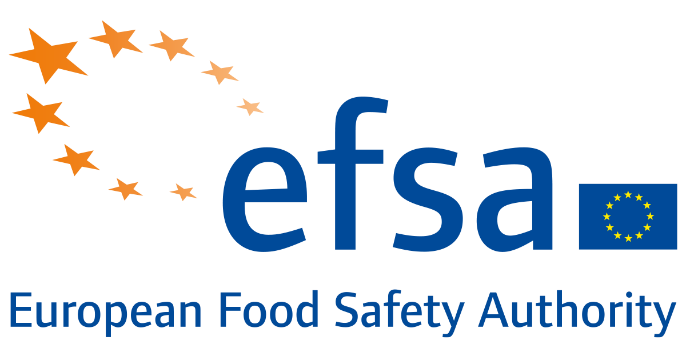 Obecná doporučení pro stravováníOdborná opora
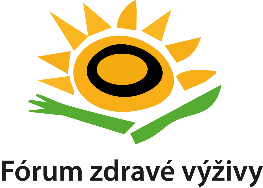 Kvalitní a objektivní informace poskytují renomované organizace zaměřené na výživu (Fórum zdravé výživy aj.), univerzity (Harvard, Cambridge aj.), světové a kontinentální organizace (WHO, EFSA aj.).
Skvělé informace poskytují i nutriční publikace orientované na populaci konkrétního státu – V České republice například publikace DACH.
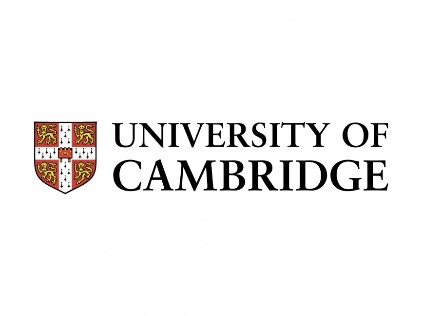 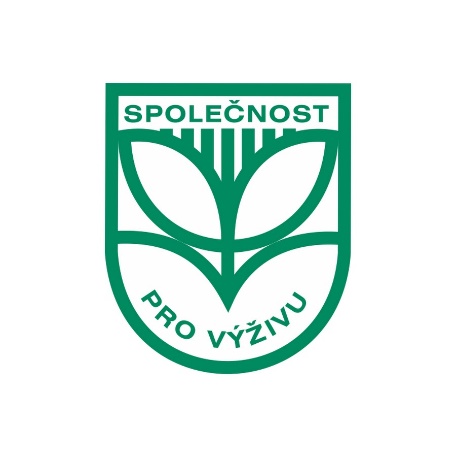 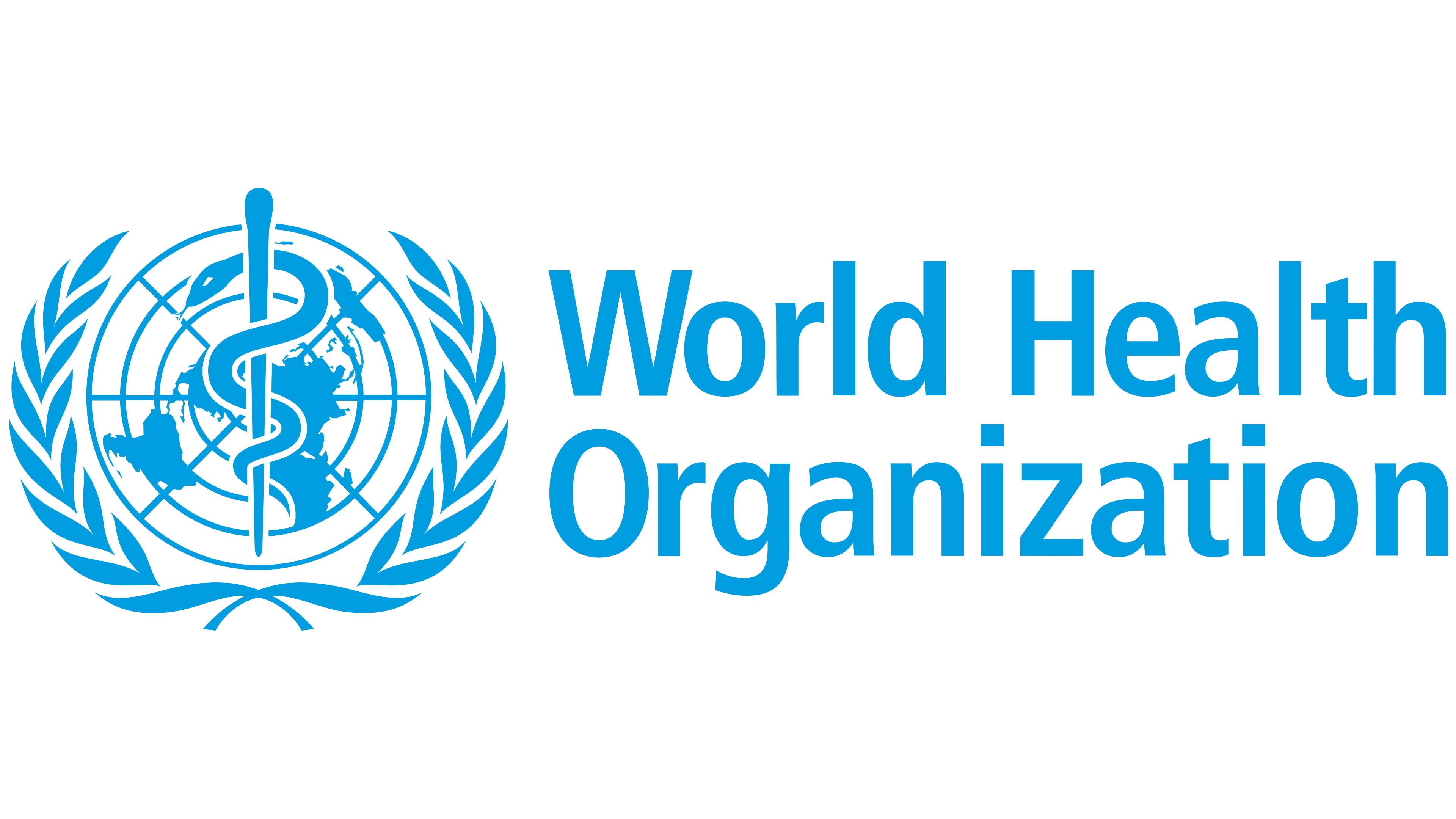 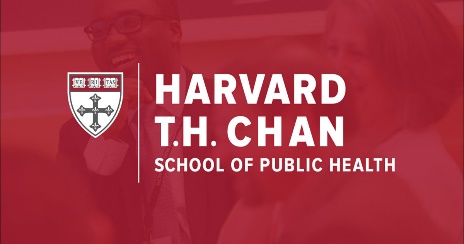 Stravovací doporučení pro sportovceOdborná opora
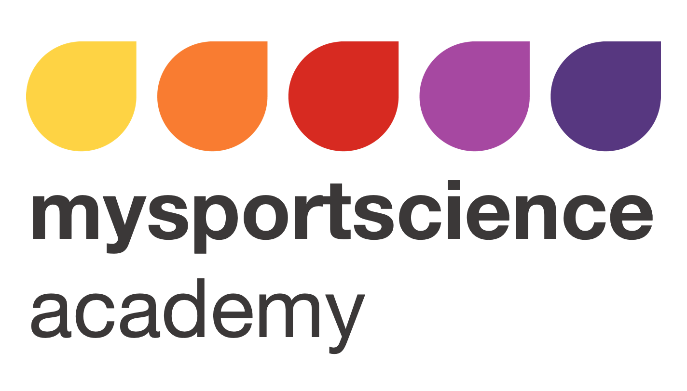 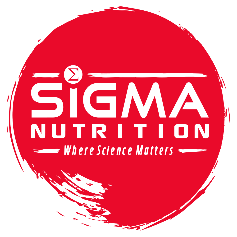 Kvalitní a objektivní informace v oblasti sportu poskytují renomované sportovní asociace (Australský institut sportu aj.), vědecké žurnály (Human Kinetics aj.) a odborné weby (Sigma nutrition, Mysportscience aj.).
Z českých publikací například publikace Sportovní výživa jako vědecká disciplína.
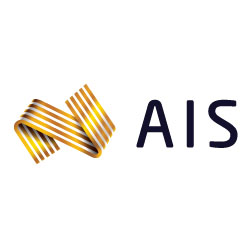 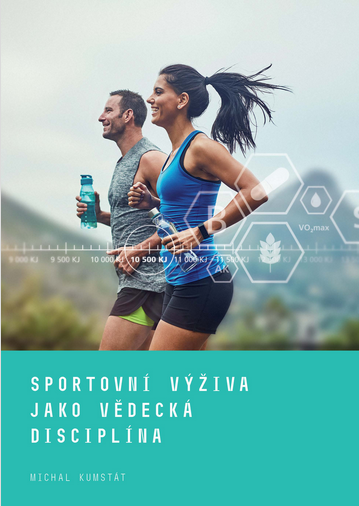 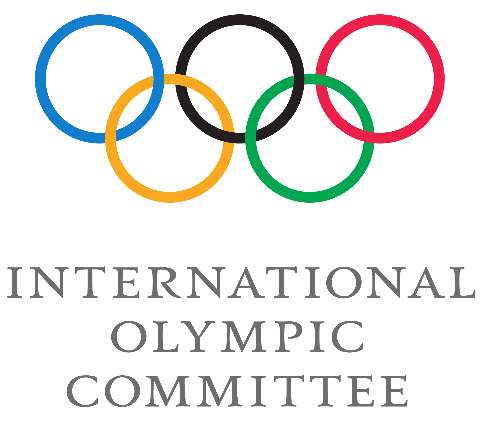 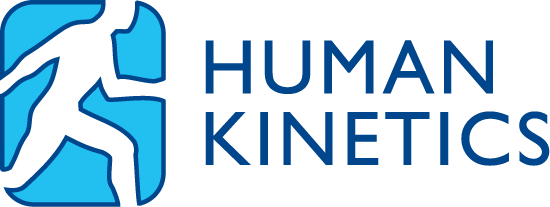 Obecná doporučení pro výživu
Výživová doporučení pro obyvatelstvo ČR
Zdravá 13 Společnosti pro výživu
Pyramida Fóra zdravé výživy
Vyhledávač doporučených denních dávek Evropského úřadu pro bezpečnost potravin (EFSA DRV finder)